О посещениях родственниками пациентов, находящихся в отделении реанимации и интенсивной терапии БУЗ УР «РКОД имени С.Г. Примушко 
МЗ УР»
Отделение анестезиологии и реанимации РКОД по адресу улица Труда 3
Отделение анестезиологии и реанимации РКОД по адресу улица Труда 3.
Место для переодевания посетителей
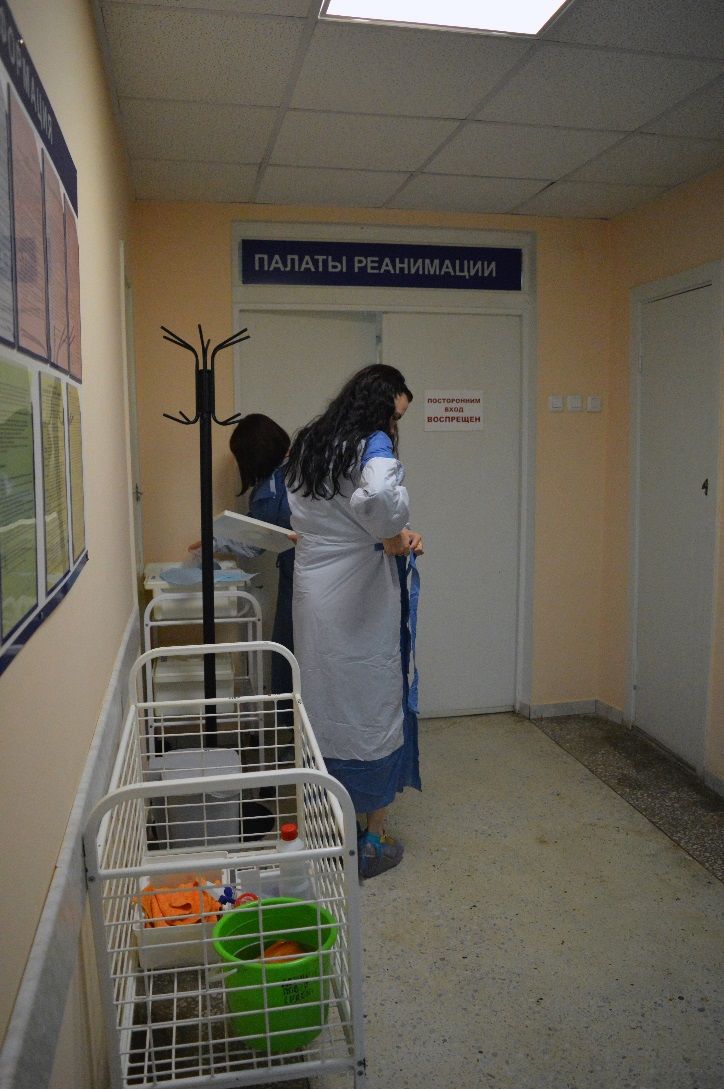 Посещение пациентов, находящихся
 в отделениях реанимации и интенсивной терапии
ГЛАВНЫМ ВРАЧОМ РКОД  ИЗДАН ПРИКАЗ «О ПРАВИЛАХ ПОСЕШЕНИЯ РОДСТВЕННИКАМИ ПАЦИЕНТОВ В ОТДЕЛЕНИИ РЕАНИМАЦИИ И ИНТЕНСИВНОЙ ТЕРАПИИ» :
Приняты к исполнению Правила посещения родственниками пациентов в ОАР;
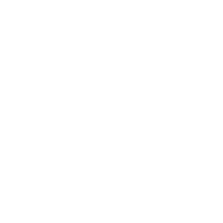 Оформлена 
Памятка для посетителей ОАР
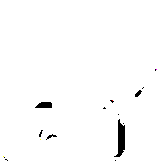 Определено время посещения с 15 до 16 часов, кроме  крайне тяжелых пациентов
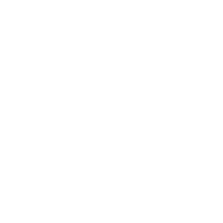 Посещение пациентов, находящихся
 в отделениях реанимации и интенсивной терапии
ГЛАВНЫМ ВРАЧОМ РКОД  ИЗДАН ПРИКАЗ «О ПРАВИЛАХ ПОСЕШЕНИЯ РОДСТВЕННИКАМИ ПАЦИЕНТОВ В ОТДЕЛЕНИИ РЕАНИМАЦИИ И ИНТЕНСИВНОЙ ТЕРАПИИ» :
Определен порядок посещения родственниками пациентов, находящихся в ОАР
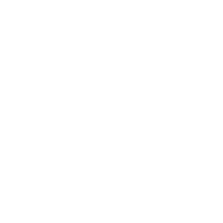 Вменено лечащим врачам и врачам анестезиологам знакомить родственников с правилами посещения
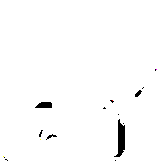 Разработана и внедрена форма Журнала регистрации посещений.
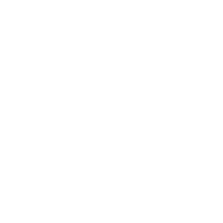 Главный врач обозначил круг лиц, которые вправе информировать родственников: заведующий отделением, дежурный анестезиолог-реаниматолог, лечащий врач профильного отделения.
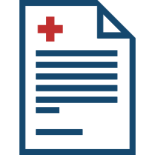 оформлены информационно-методические
стенды о правилах посещения.
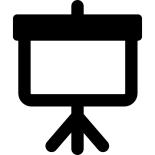 Предоставлять информацию можно при личной встрече и по телефону. При телефонном общении медработник передает только краткую информацию о динамике состояния, лечении, его перспективе на ближайший период.
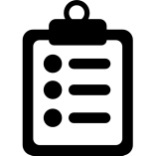 определены телефонные номера, работающие
в круглосуточном режиме, по которым родные могут узнать о состоянии пациента.
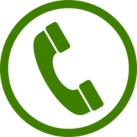 Журнал учета посещений
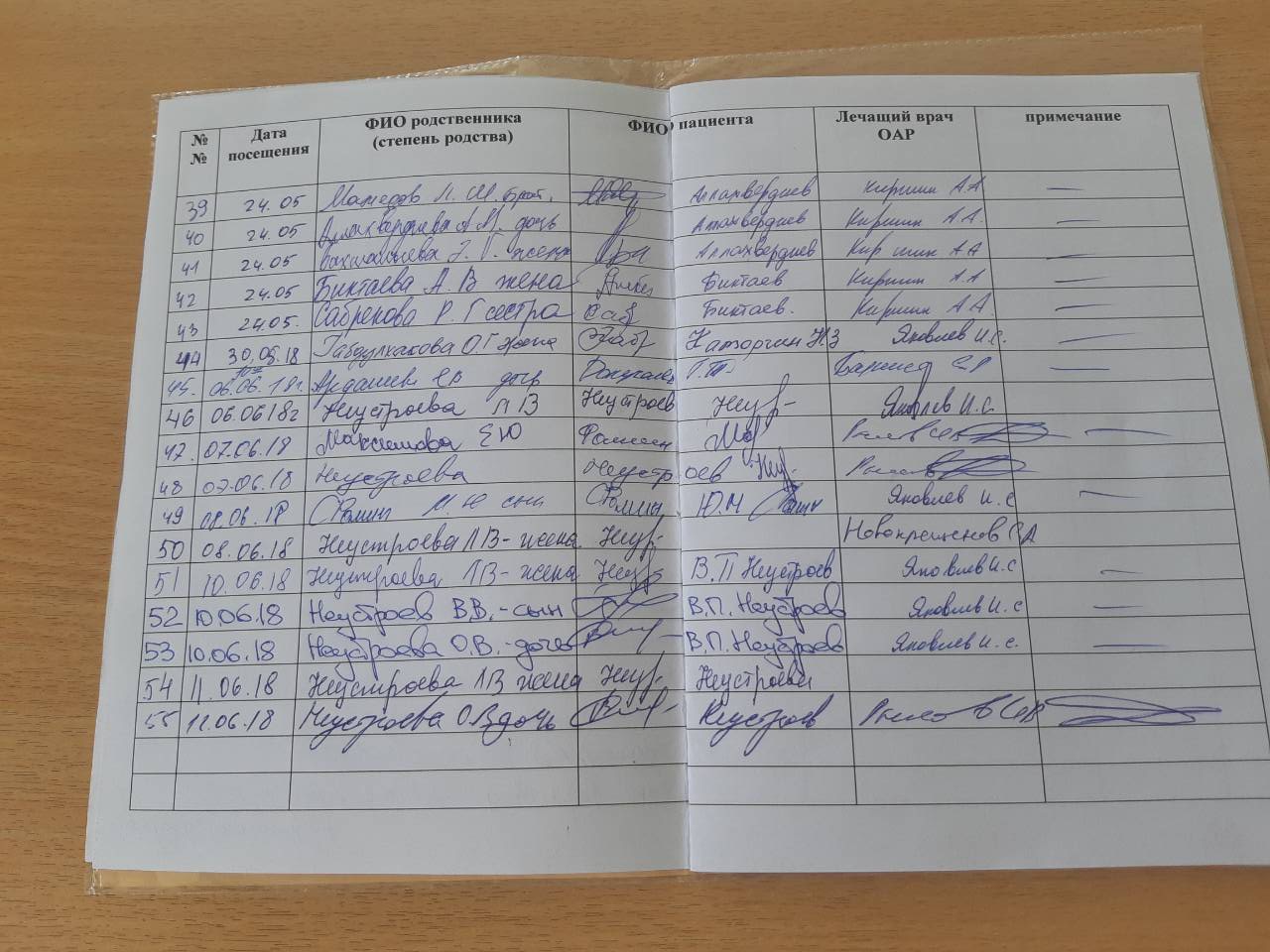 Информационный стенд
В ОАР РКОД
Порядок допуска родственников в ОАР.
медицинская разовая одежда; 
обработка рук;
соблюдение охранительного режима; 
 отсутствие признаков инфекционных заболеваний, алкогольного и наркотического опьянения;
 возраст посетителя
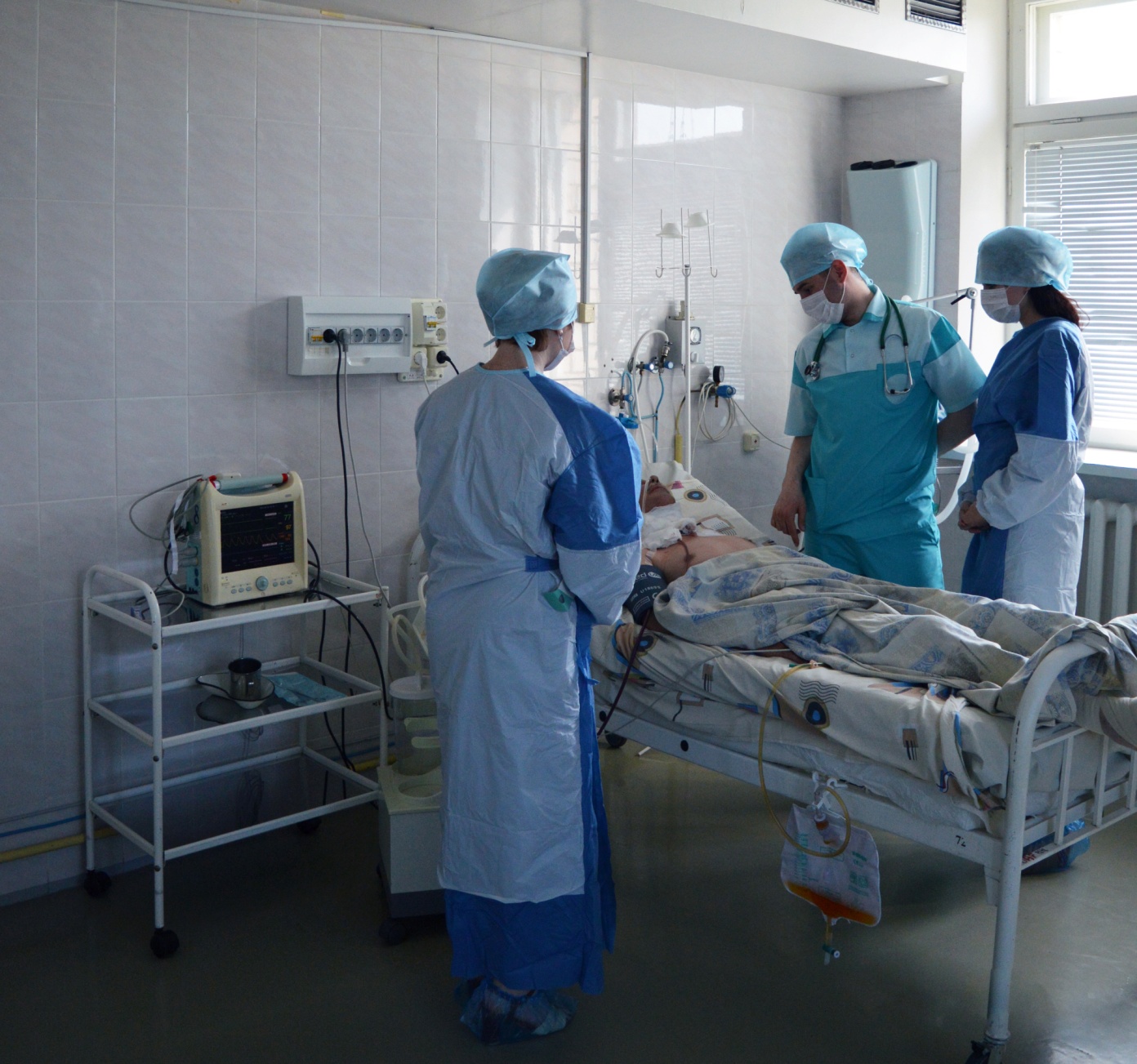